Formação dos Contratos Responsabilidade Pré-ContratualContratos Preliminares
Professor Doutor Ruy Pereira Camilo Junior
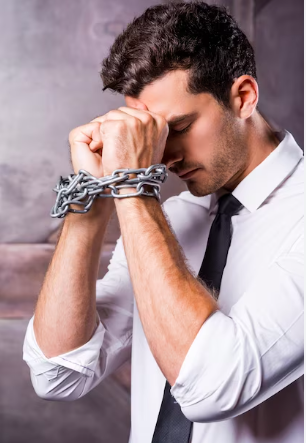 Liberdade Contratual exige clareza sobre a Forma de Vinculação
Responsabilidade contractual é voluntária: é necessario que a parte queira se obrigar

Diferença essencial em relaçao à responsabilidade extracontratual ou aquiliana
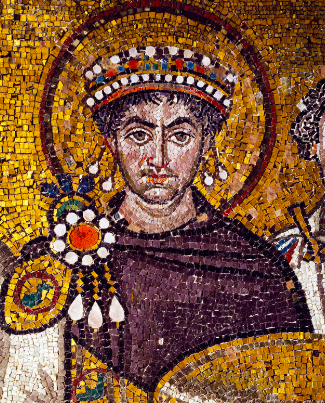 Formação dos Contratos
Como era a contratação na Roma antiga?

Solenidade permitia que a parte compreendesse a vinculação e que testemunhas se lembrassem do contrato (além de resquícios religiosos).
O Esquema Oferta – Aceitação (artigos 427 e 429 CC): expressão do voluntarismo jurídico
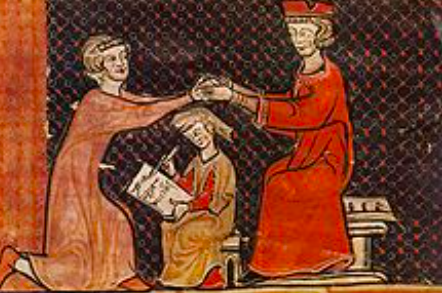 Artigo 427. A proposta de contrato obriga o proponente, se o contrário não resultar dos termos dela, da natureza do negócio, ou das circunstâncias do caso.

Art. 429. A oferta ao público equivale a proposta quando encerra os requisitos essenciais ao contrato, salvo se o contrário resultar das circunstâncias ou dos usos.
Parágrafo único. Pode revogar-se a oferta pela mesma via de sua divulgação, desde que ressalvada esta faculdade na oferta realizada.

Informalismo é a regra

Contratos por correspondência surgem na Idade Média
Batalha dos formulários e critério do espelho
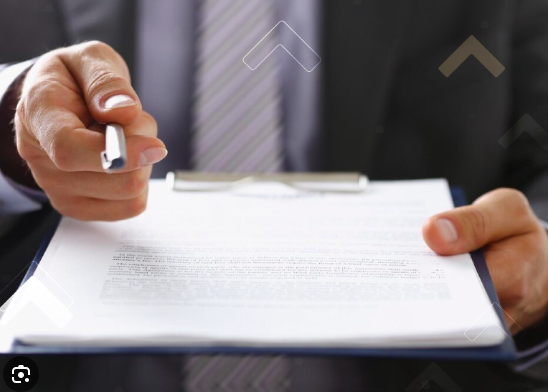 Para evitar polêmicas, partes preferem em geral consolidar as suas posições em um instrumento contratual único
Como compatibilizar o esquema oferta – aceitação com cláusulas contratuais que exijam que alterações do pacto sejam feitas formalmente por aditivos
Anexos e Aditamentos. Este Contrato e seus Anexos constituem a totalidade dos entendimentos e avenças das Partes com relação às matérias aqui reguladas. Este Contrato e seus anexos somente poderão ser alterados ou aditados por meio de instrumento escrito assinado pelas Partes.



VALE UMA ALTERAÇÃO FEITAS PELAS PARTES POR EMAIL?
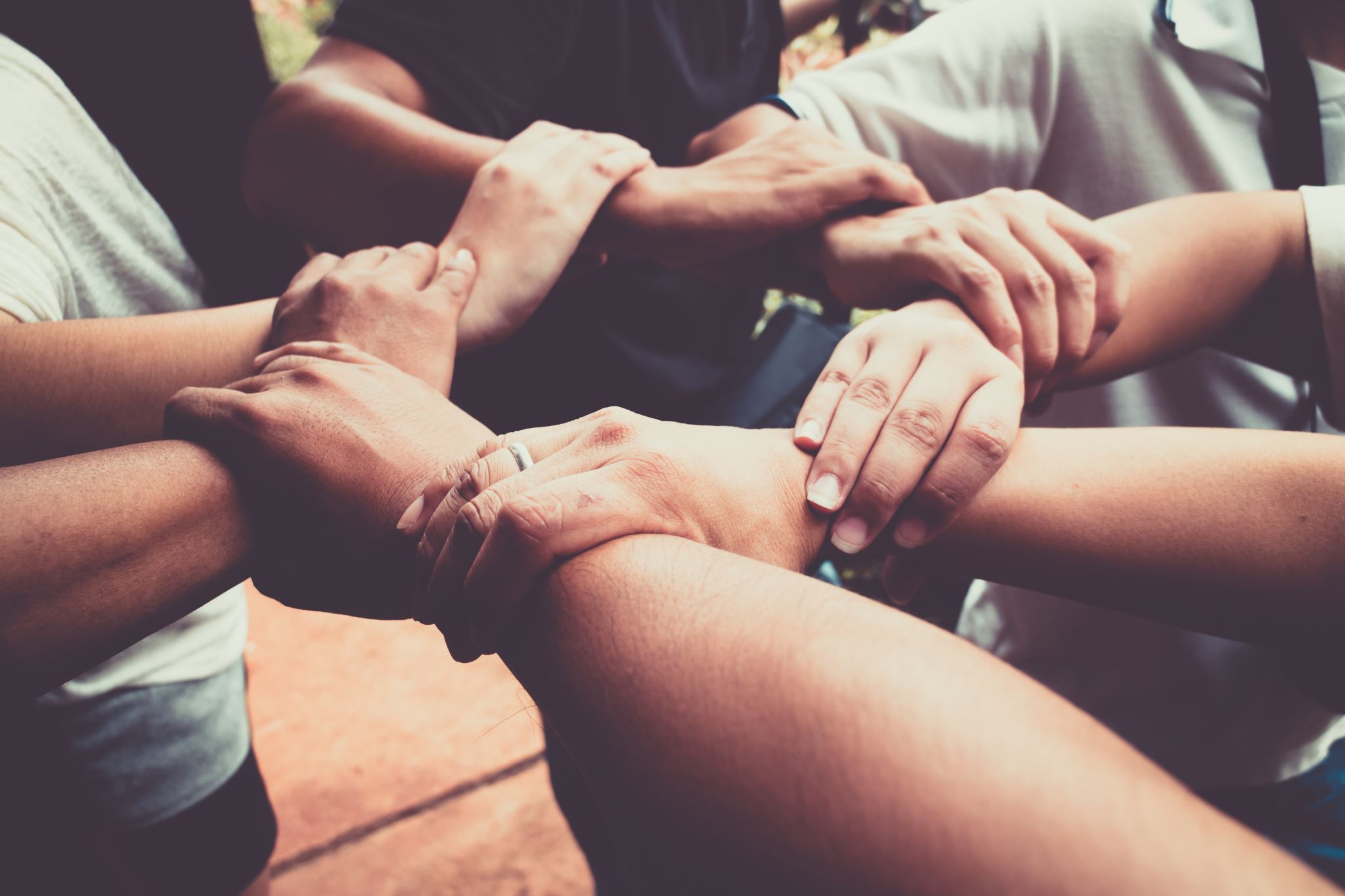 A defesa da liberdade de contratar implica....
Considerar a pessoa livre para celebrar ou não o pacto;


Permitir a ela interromper qualquer tratativa livremente, até o momento da celebração do pacto.
Quando a ruptura de uma negociação gera a obrigação de indenizar?
A doutrina a culpa in contrahendo

No common law, há semelhança com o 
conceito de Promissory Estoppel
Violação da Boa Fé Objetiva (artigo 422 CC)
“A responsabilidade pré-contratual não decorre do fato de a tratativa ter sido rompida e o contrato não ter sido concluído, mas do fato de uma das partes ter gerado à outra, além da expectativa legítima de que o contrato seria concluído, efetivo prejuízo material” (REsp 1051065/AM, Terceira Turma, Rel. Ministro Villas Boas Cueva) DJe 27/02/2013)
Um tertium genus de responsabilidade
1. Tradicionalmente, a responsabilidade civil divide-se em responsabilidade civil stricto sensu (delitual ou aquiliana) e a responsabilidade contratual (negocial ou obrigacional), segundo a origem do dever descumprido, contrato ou delito, critério que, apesar de conferir segurança jurídica, mereceu aperfeiçoamentos, à luz da sistemática atual do Código Civil, dos microssistemas de direito privado e da Constituição Federal. 2. Seguindo essa tendência natural, doutrina e jurisprudência vêm se valendo de um terceiro fundamento de responsabilidade, que não se vincula a uma prestação delineada pelas partes, nem mesmo vincula indivíduos aleatoriamente ligados pela violação de um dever genérico de abstenção, qual seja a responsabilidade pela confiança. 3. A responsabilidade pela confiança é autônoma em relação à responsabilidade contratual e à extracontratual, constituindo-se em um terceiro fundamento ou 'terceira pista' (dritte Spur) da responsabilidade civil, tendo caráter subsidiário: onde houver o dano efetivo, requisito essencial para a responsabilidade civil e não for possível obter uma solução satisfatória pelos caminhos tradicionais da responsabilidade, a teoria da confiança será a opção válida. 4. A teoria da confiança ingressa no vácuo existente entre as responsabilidades contratual e extracontratual e seu reconhecimento se fundamenta principalmente no fato de que o sujeito que dá origem à confiança de outrem e, após, frustra-a, deve responder, em certas circunstâncias, pelos danos causados dessa frustração. A defraudação da confiança constitui o verdadeiro fundamento da obrigação de indenizar. 5. A responsabilidade fundada na confiança visa à proteção de interesses que transcendem o indivíduo, ditada sempre pela regra universal da boa-fé, sendo imprescindível a quaisquer negociações o respeito às situações de confiança criadas, estas consideradas objetivamente, cotejando-as com aquilo que é costumeiro no tráfico social: Ministro LUIS FELIPE SALOMÃO, Data de Julgamento: 27/04/2017, T4 - QUARTA TURMA, Data de Publicação: DJe 08/06/2017)
Cuidado para não produzir o mesmo efeito do contrato...
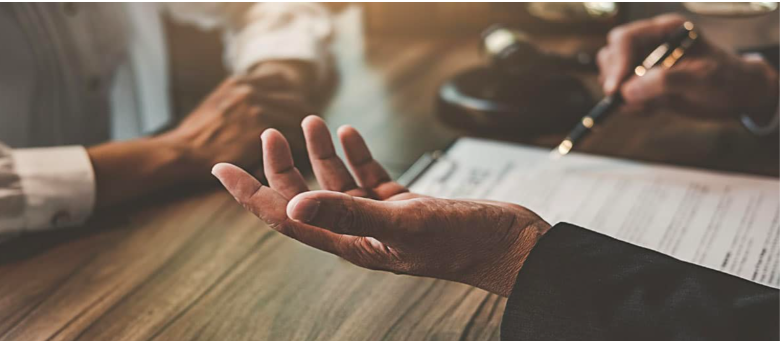 O que se indeniza, no caso de ruptura de negociações?

Intesse Positivo vs. Negativo (A lição de Jhering)
Por isso não se concedem lucros cessantes.
Atenção: o que se indeniza não é o que se ganharia com o contrato, mas o que se gastou nas tratativas
TJSP negou indenização correspondente ao valor de energia elétrica cuja venda se frustrou
Investimento feito em confiança
No caso dos autos, ainda que não se discuta a existência de um contrato formal de compra e venda entre as partes ou de qualquer outra natureza, impossível negar a existência de relação jurídica comercial entre as empresas envolvidas, uma vez que a IBM portou-se, desde o início das tratativas, como negociante, com a apresentação de seu projeto, e enquanto titular deste, repassando à Radiall as especificações técnicas do produto a ser fabricado, assim como as condições do negócio. 8. Com efeito, por mais que inexista contrato formal, o direito deve proteger o vínculo que se forma pela repetição de atos que tenham teor jurídico, pelo simples e aqui tantas vezes repetido motivo: protege-se a confiança depositada por uma das partes na conduta de seu parceiro negocial. 9. Mostrou-se, de fato, incontroverso que os investimentos realizados pela recorrente, para a produção das peças que serviriam ao computador de bordo de titularidade da recorrida, foram realizados nos termos das relações que se verificaram no início das tratativas entre essas empresas, fatos a respeito dos quais concordam os julgadores de origem. 10. Ademais, ressalta claramente dos autos que a própria recorrida estipulou quais os modelos de conectores deveriam ser produzidos pela recorrente e em que quantidade, vindo, após certo tempo, repentina e de maneira surpreendente, a alterar as especificações técnicas daquelas peças, tornando inúteis as já produzidas  (continuação do acórdão anterior: Ministro Luis Felipe Salomão, 2017)
O caso dos quadros...e da festa!
A compra e venda de uma empresa....
As partes desde o início estipulam que suas tratativas não são vinculantes (non binding).

Mas due diligence é caríssima.
 Como considerar duas situações: 
Potencial compradora  se aproveita das informações obtidas para montar concorrente
No curso da negociação, potencial compradora diz que, no fechamento, deverão ser dispensados previamente determinados funcionários. A vendedora se antecipa e os desliga.
REsp 1367955 SP 2011
¨No caso concreto, consta no acórdão recorrido que a empresa de eventos (ora recorrida) e a empresa varejista (ora recorrente) iniciaram, em dezembro de 2004, tratativas para a realização do evento "A MAIOR LOJA DE INFORMÁTICA DO BRASIL", programado para junho de 2005 e orçado em R$ 1.075.000,00.
As partes reuniram-se por diversas vezes e trocaram vários e-mails.
A empresa de eventos realizou uma visita técnica, elaborou memoriais descritivos e, segundo alega, iniciou a contratação de terceiros, efetuando despesas da ordem de R$ 200.000,00.
O evento, porém, foi adiado e, posteriormente, cancelado pela empresa varejista, não tendo havido a formalização de um contrato.
O Tribunal de origem, soberano na análise das provas, considerou que o comportamento as partes, teria criado na empresa de eventos a "induvidosa expectativa" (cf. fl. 491) de que o contrato viria a ser celebrado, fato que, aliado à iminência do evento, justificaria o início da contratação de terceiros antes mesmo da formalização do contrato.
Então, partindo-se do cenário fático delineado pelo Tribunal a quo, pode-se concluir, com base nos subsídios doutrinários acima colacionados, que o cancelamento do evento pela empresa varejista ofendeu o princípio da boa-fé objetiva, gerando uma responsabilidade pré-contratual.¨¨